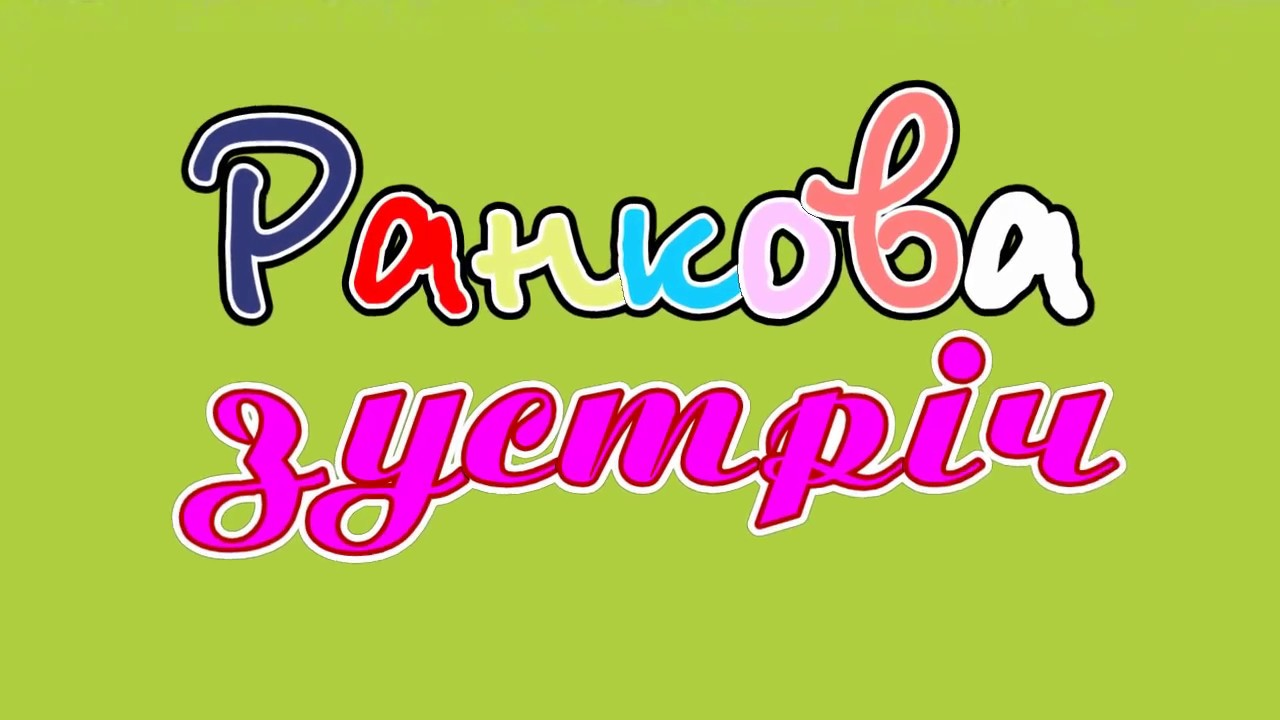 Вівторок – 5 вересня
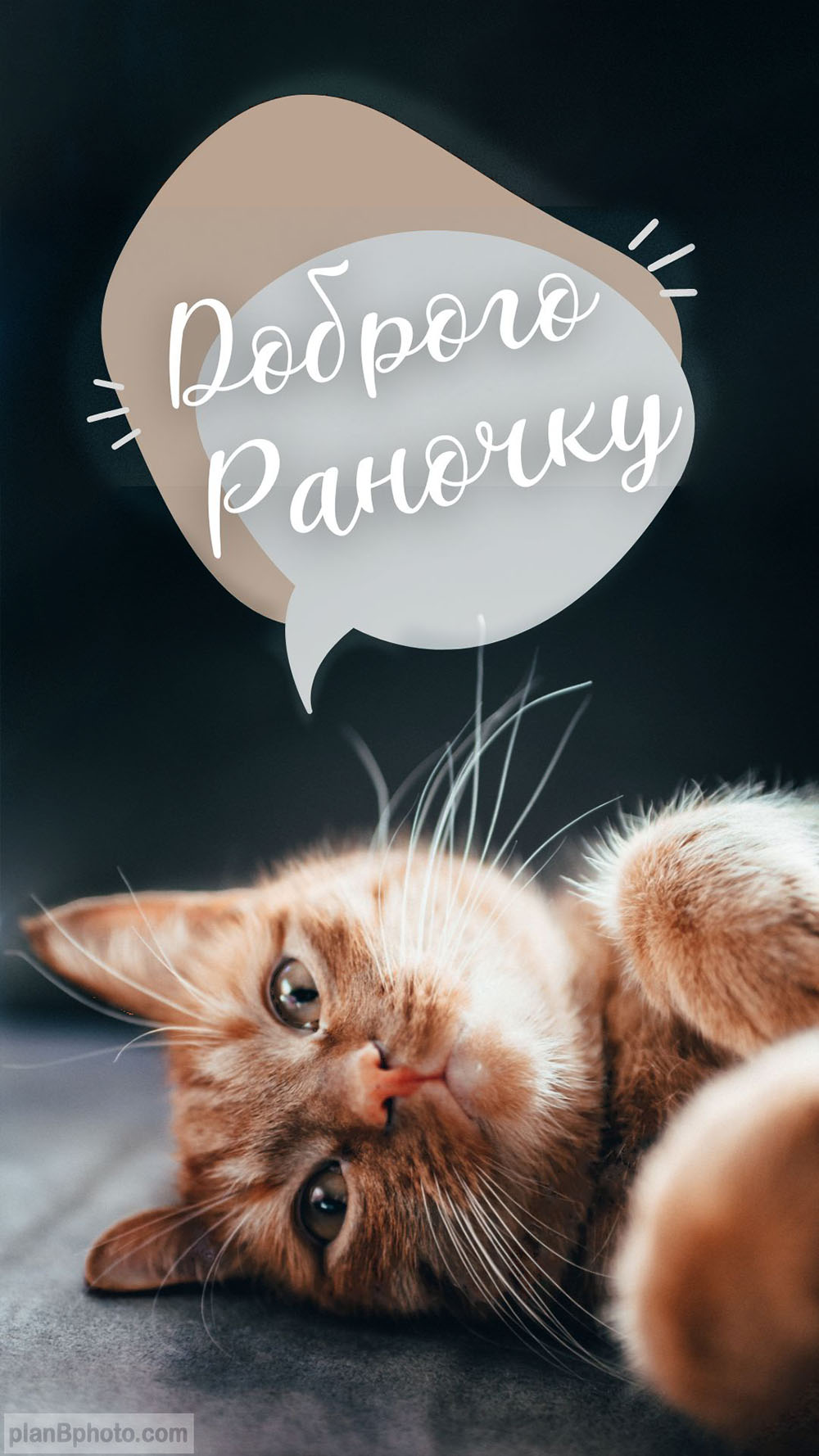 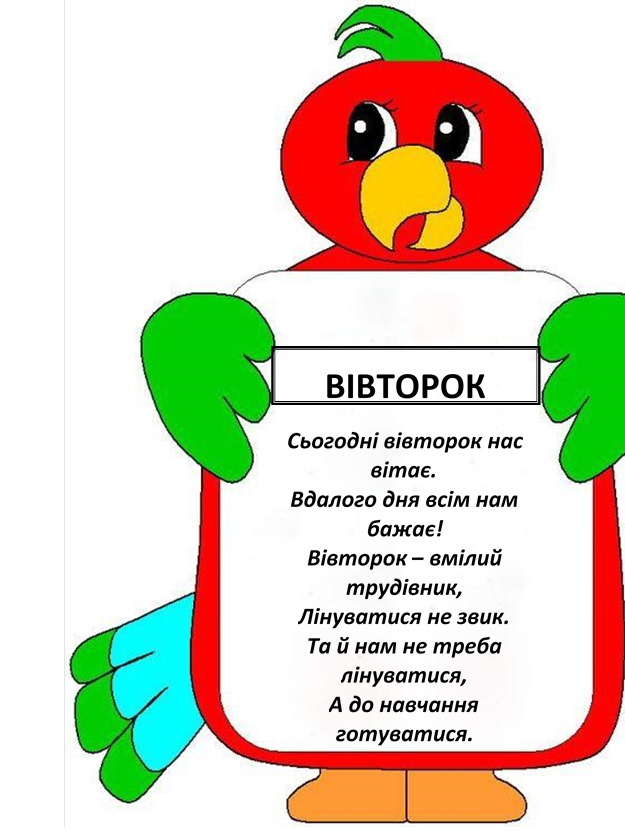 Привітання
«Це про мене»
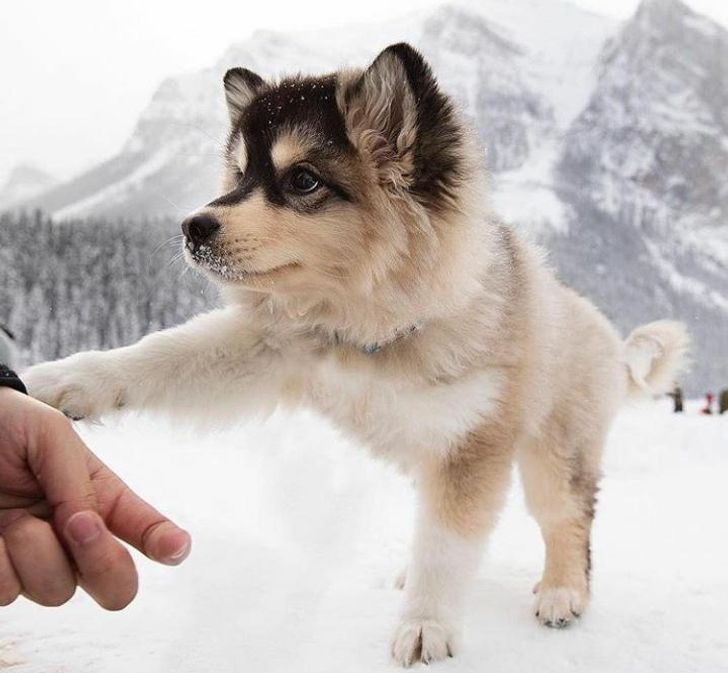 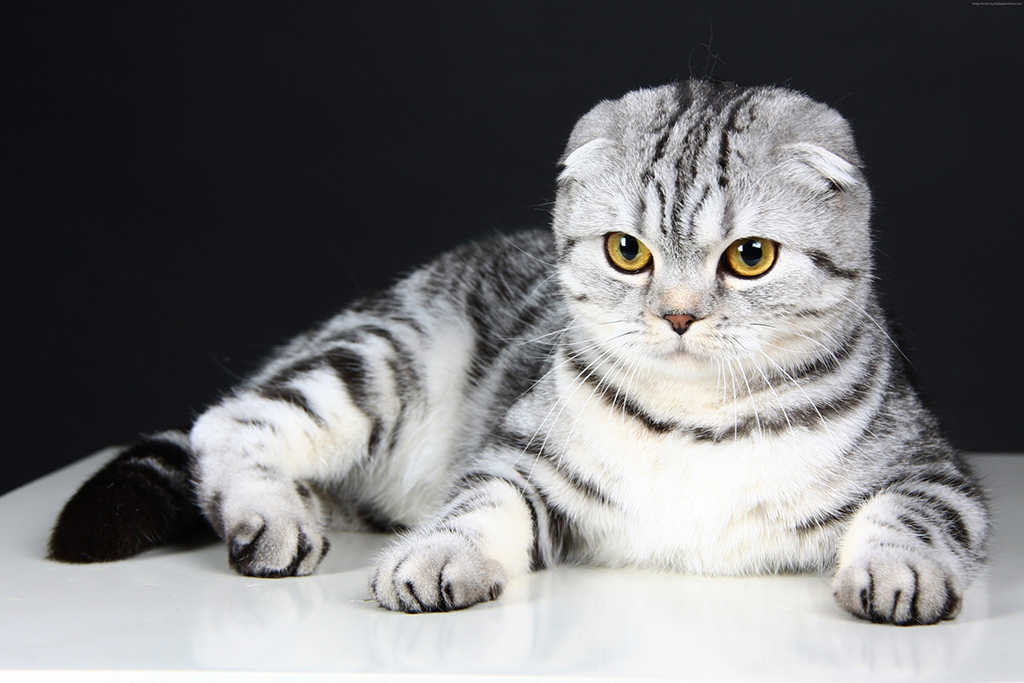 Тема тижня:
спорт
Тема дня:
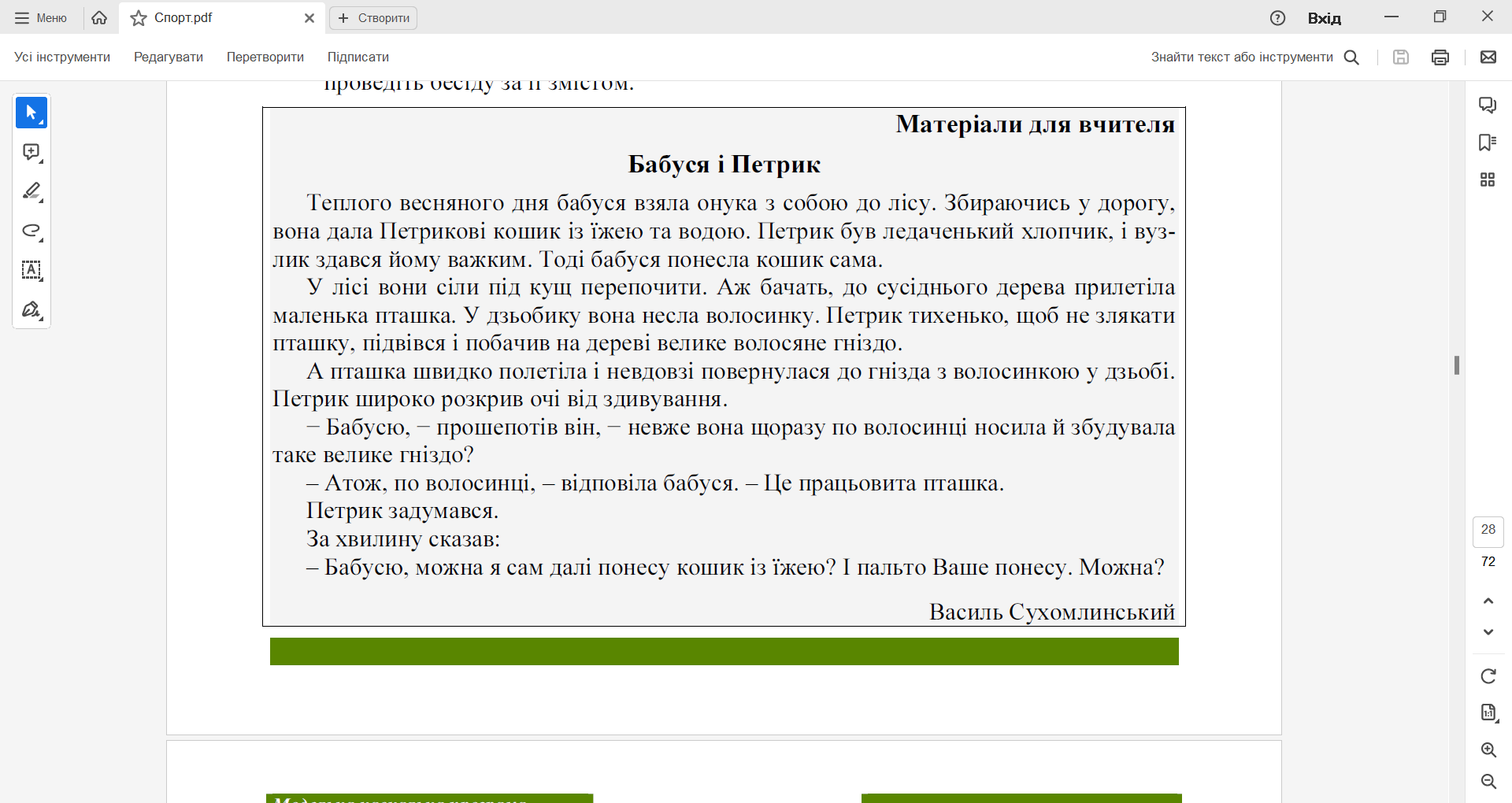 Обмін інформацією
Що вразило Петрика в лісі?
Як охарактеризувала бабуся пташку?
Чому відбулися зміни у поведінці Петрика?
Що спільного між змістом казки 
В. Сухомлинського «Бабуся і Петрик» та
темою тижня?
Тема дня:
Які риси характеру
розвиває спорт?
Новини дня
Пора року
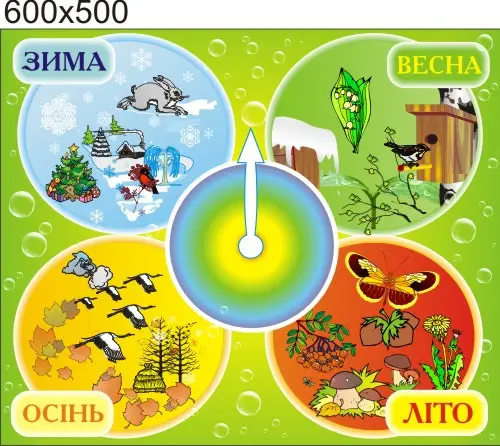 Новини дня
День тижня
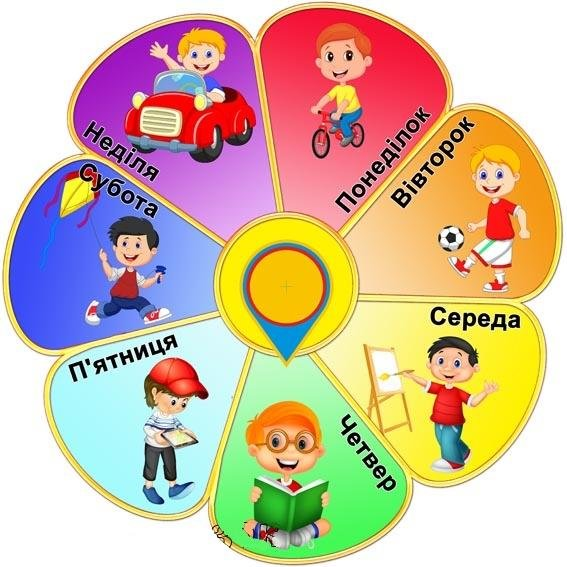 Новини дня
Число, 
   місяць
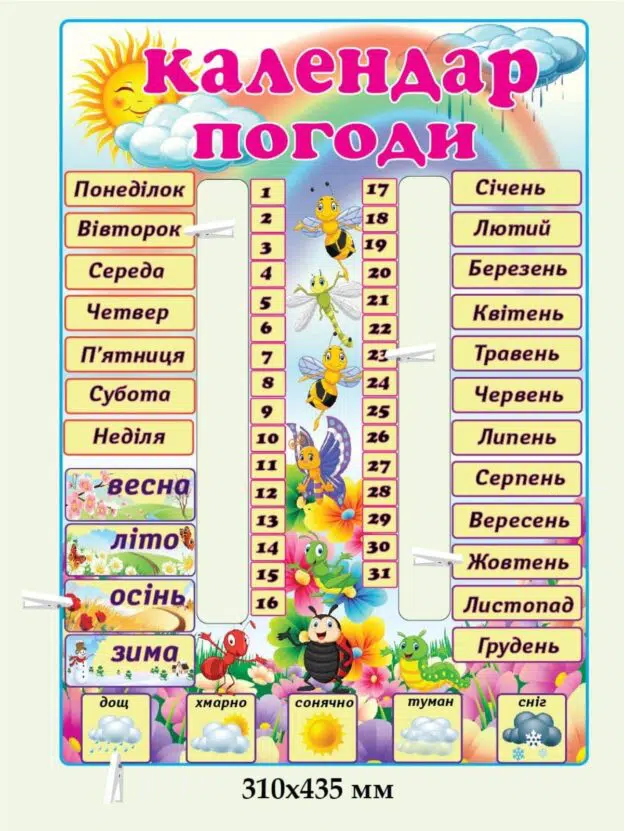 Новини дня
Стан неба:
Ясно
Хмарно
Похмуро
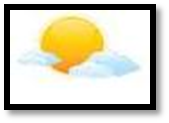 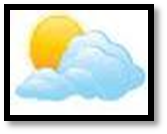 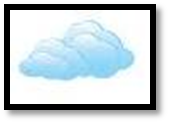 Новини дня
Сила вітру:
Тихо 
Легкий
Помірний
 Сильний
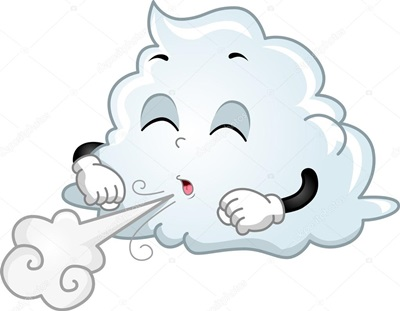